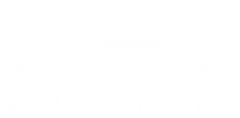 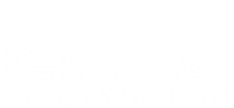 ОТЧЕТ
О выполнении работ
По благоустройству общественной
Территории  По адресу:
 Архангельская область    Вельский район 
Село Благовещенское улица  центральная
Муниципальное образование «Вельский муниципальный район»
01 сентября 2018 года
1
благоустройство общественной территории по адресу: Архангельская область Вельский район 
Село Благовещенское улица Центральная
Основание для выполнения работ:
Муниципальный контракт: от 18.06.2018 № 0124300001318000003-0226898-01.

Заказчик: Администрация МО «Благовещенское»
(ИНН 2907010910)
Руководитель заказчика: Мартюшова Нина Евгеньевна, глава МО «Благовещенское», 8(81836) 6-45-61, moblagov@mail.ru
Контактное лицо заказчика:, Мартюшова Нина Евгеньевна, глава МО «Благовещенское», 8(81836) 6-45-61, moblagov@mail.ru

Подрядная организация: ООО «Дорожно-мостовая компания» (ИНН 2901202253)
Руководитель подрядчика: Гурин Василий Сергеевич, директор, 8 (8182)27-57-02, dmk29@inbox.ru
Контактное лицо подрядчика: Юркин Александр Сергеевич, мастер, 
8911-553-31-05
Сроки выполнения работ:
Начало – 18.06.2018.
Окончание – 31.08.2018.
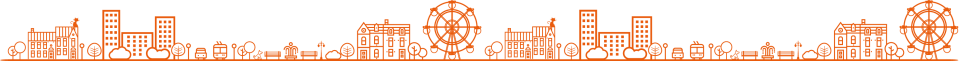 благоустройство общественной территории по адресу:Архангельская область Вельский район Село Благовещенское улица Центральная
(График производства работ)
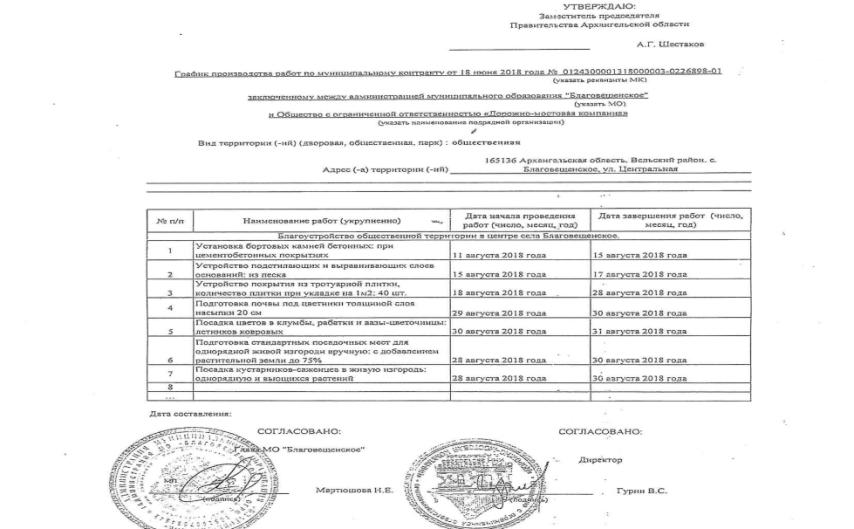 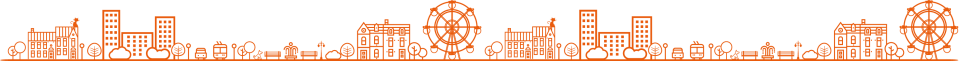 Дизайн-проект благоустройства общественной территории по адресу: Архангельская область Вельский район 
Село Благовещенское улица Центральная
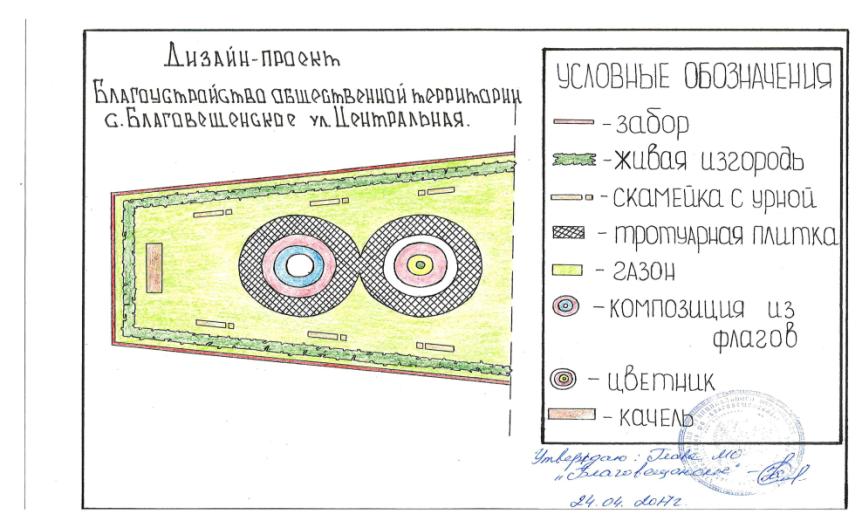 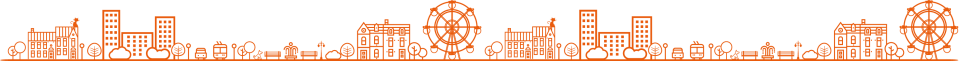 Перечень работ по благоустройству общественной территории по адресу: Архангельская область Вельский район 
Село Благовещенское улица Центральная
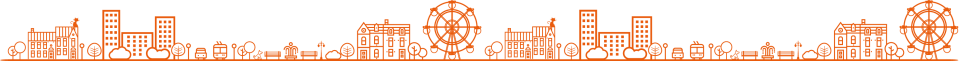 ФОТООТЧЕТ ДО начала выполнения работ общественная территория: Архангельская область Вельский район Село Благовещенское улица Центральная
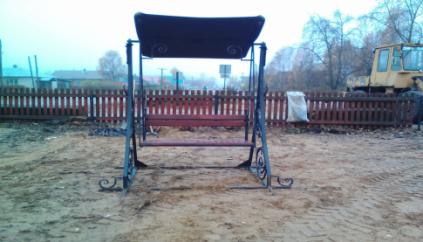 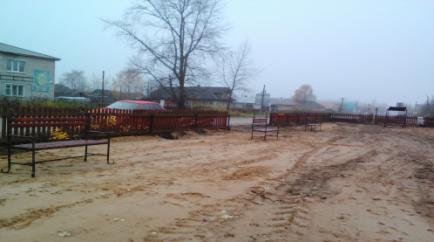 01.05.2018
01.05.2018
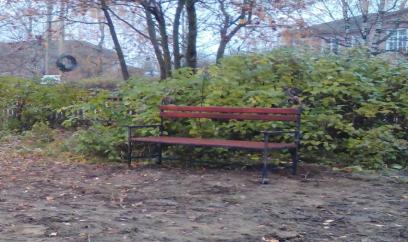 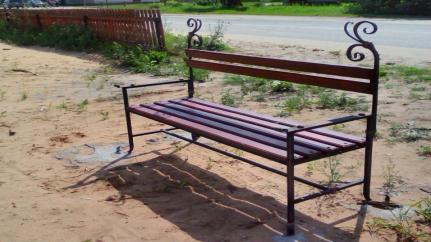 01.05.2018
01.05.2018
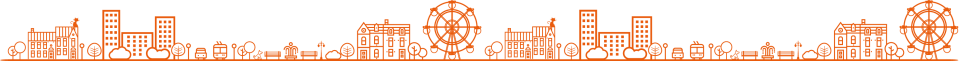 ФОТООТЧЕТ во время выполнения работ общественная территория Архангельская область Вельский район Село Благовещенское улица Центральная
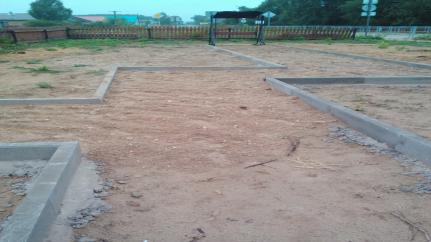 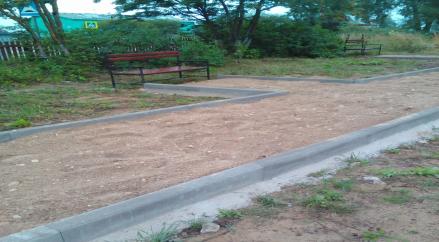 01.07.2018
01.07.2018
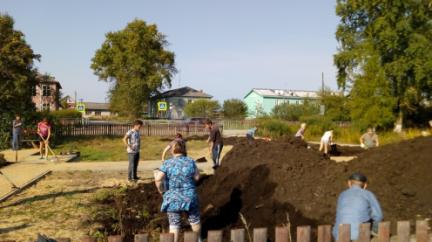 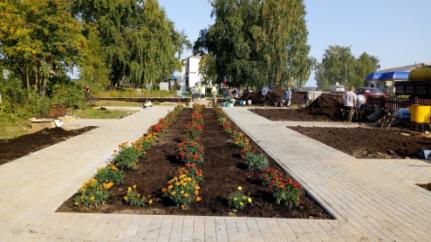 01.07.2018
01.07.2018
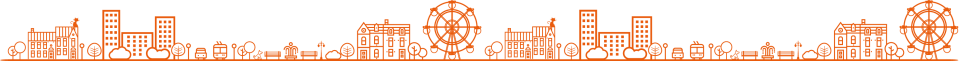 ФОТООТЧЕТ после завершения работ общественной территория Архангельская область Вельский район Село Благовещенское улица Центральная
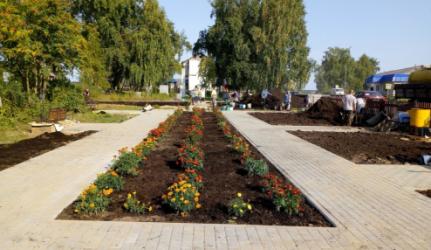 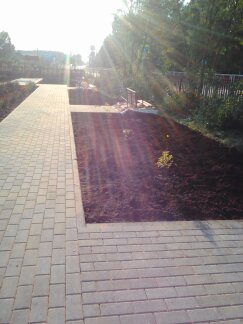 20.07.2018
20.07.2018
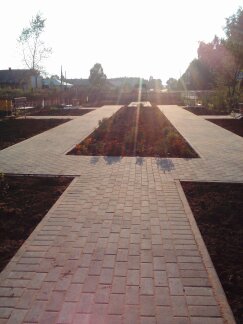 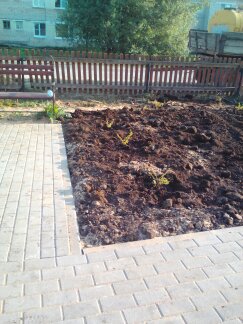 20.07.2018
20.07.2018
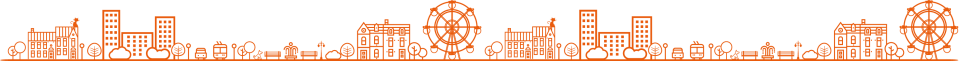 ФОТООТЧЕТ РАБОТЫ общественной комиссии по приемке  общественной территории Архангельская область Вельский район 
Село Благовещенское улица Центральная
30.10.2018
30.10.2018
30.10.2018
30.10.2018
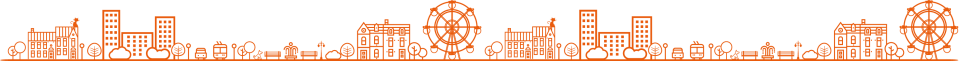